Construyendo un circuito eléctrico
5°básico A y B
GO!
Recuerda manipular todo con cuidado y responsabilidad
Materiales
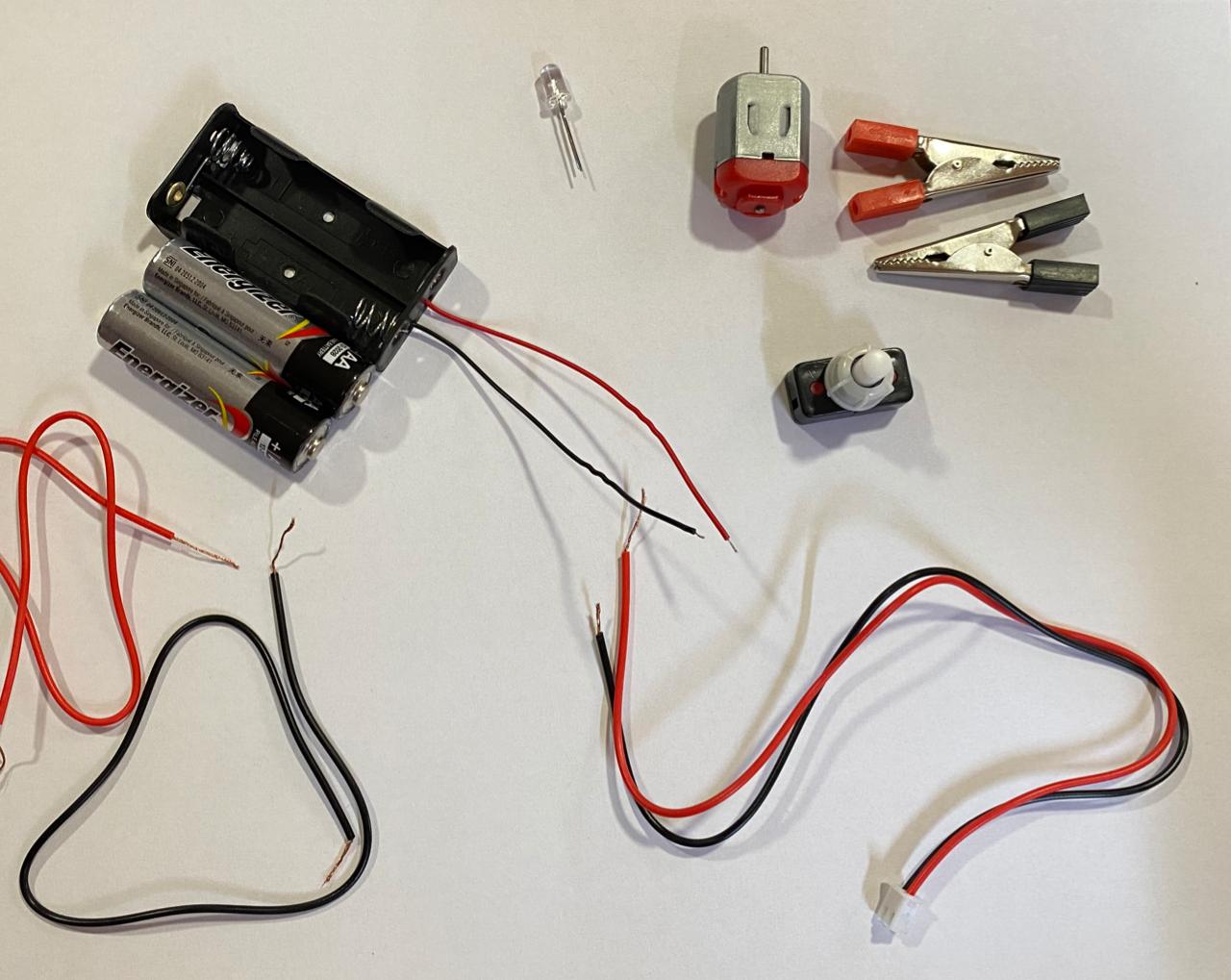 Recuerda manipular todo con cuidado y responsabilidad
A construir …
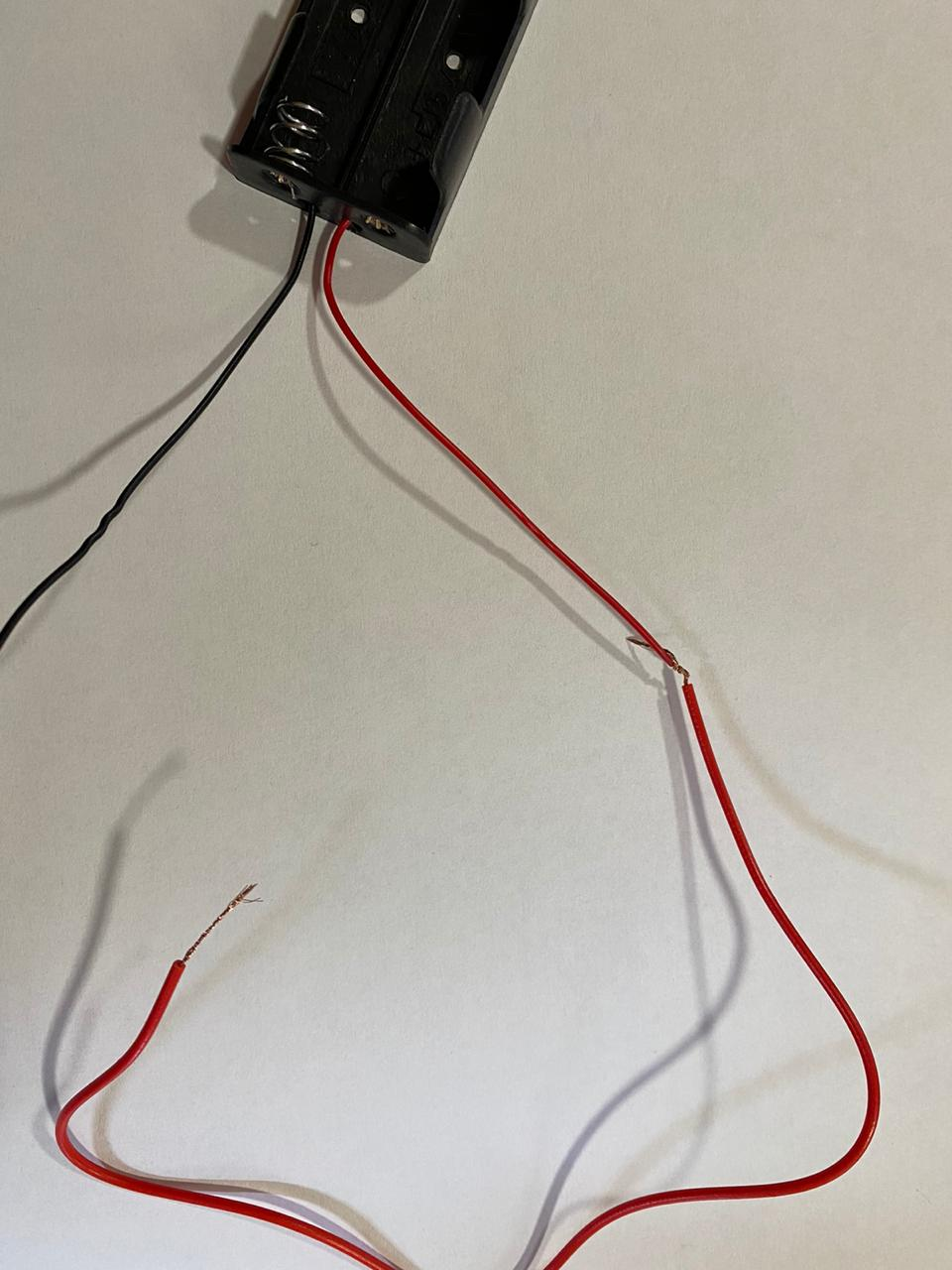 1.- Conecta el cable rojo del porta pilas con el cable rojo que tiene tu set
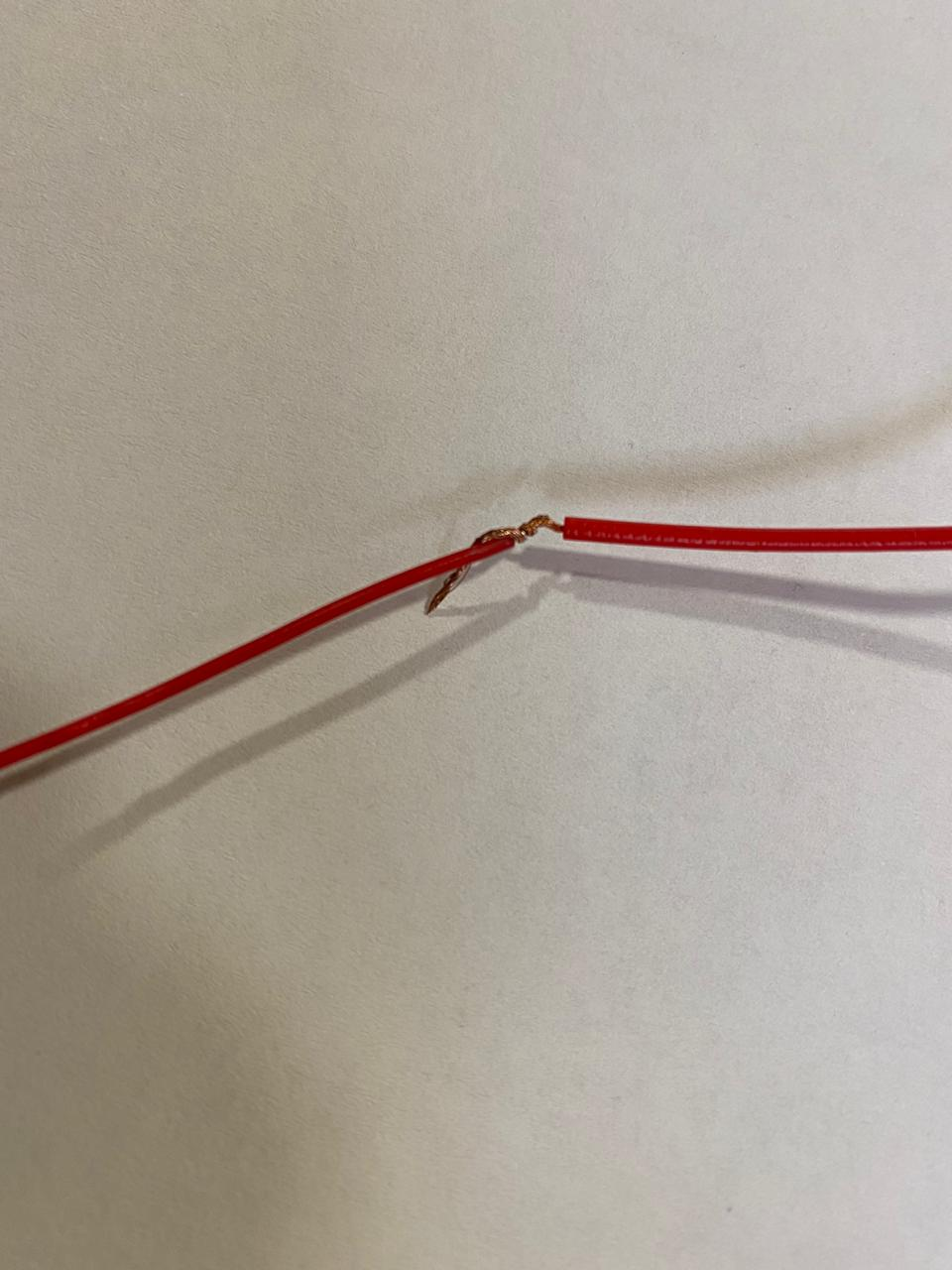 Recuerda manipular todo con cuidado y responsabilidad
A construir …
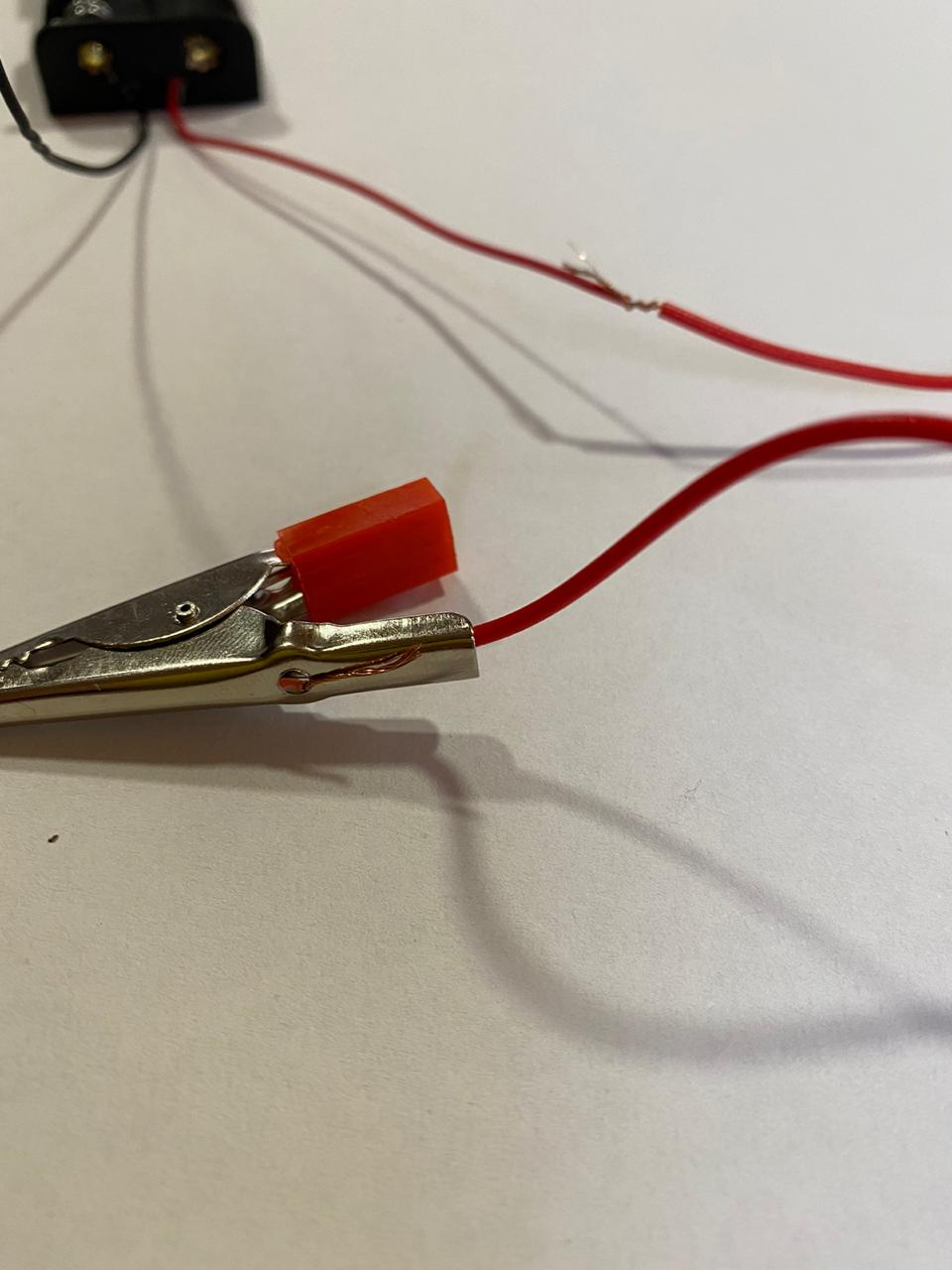 1.- Conecta el cable rojo  con la pinza o directamente a una parte de tu porta ampolleta

2..- Procura que siempre el cable toque un metal conductor para poder permitir el paso de la corriete
Recuerda manipular todo con cuidado y responsabilidad
A construir …
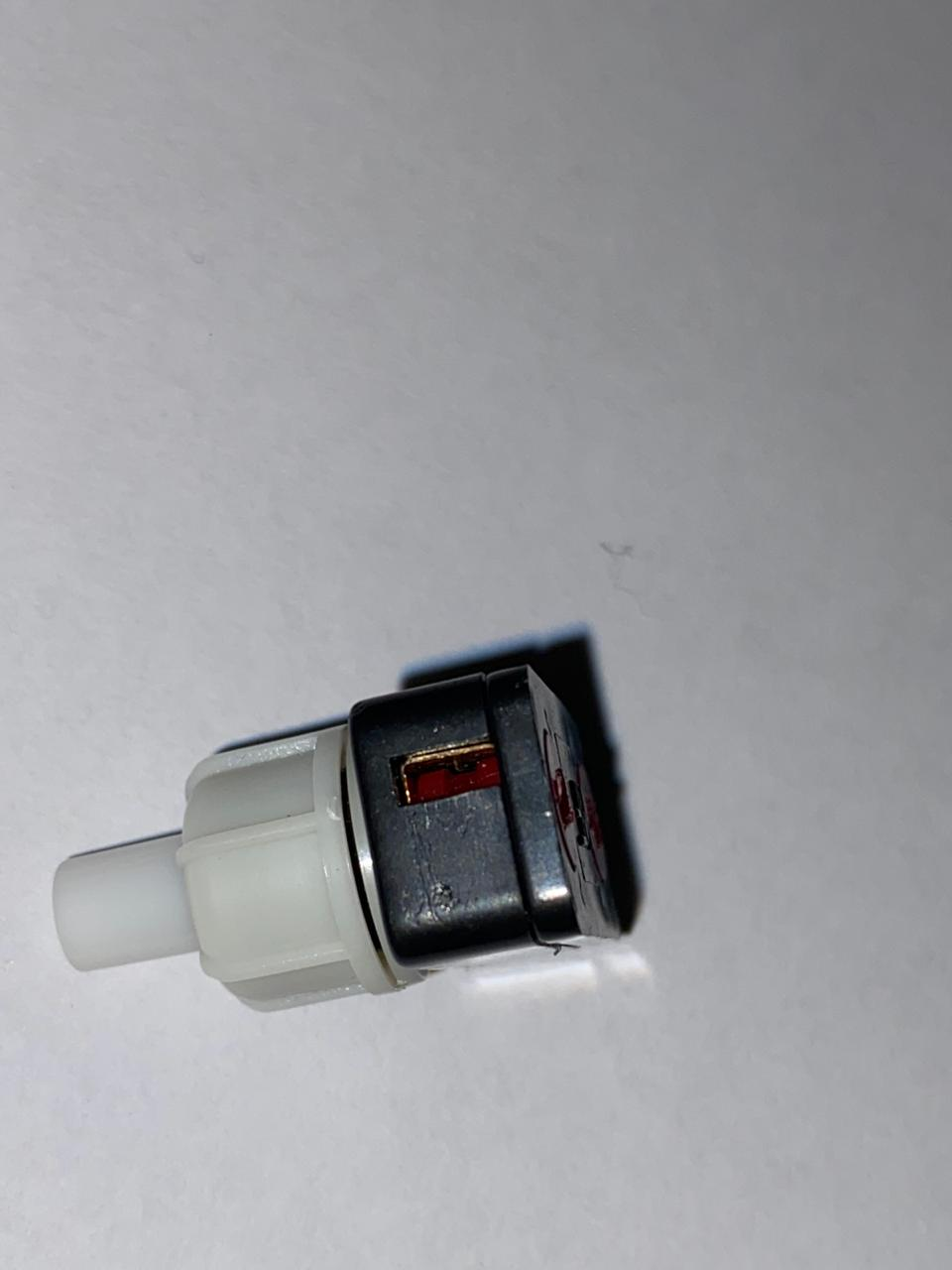 1.- Conecta el cable negro  del porta pilas con una parte del interruptor. Fíjate antes de poner el cable que esté abierto el espacio entre lo rojo y lo metálico en el interior. 

2.- Si las líneas están HORIZONTALES el canal está abierto.  Para cerrarlos, deben estar en DIAGONAL
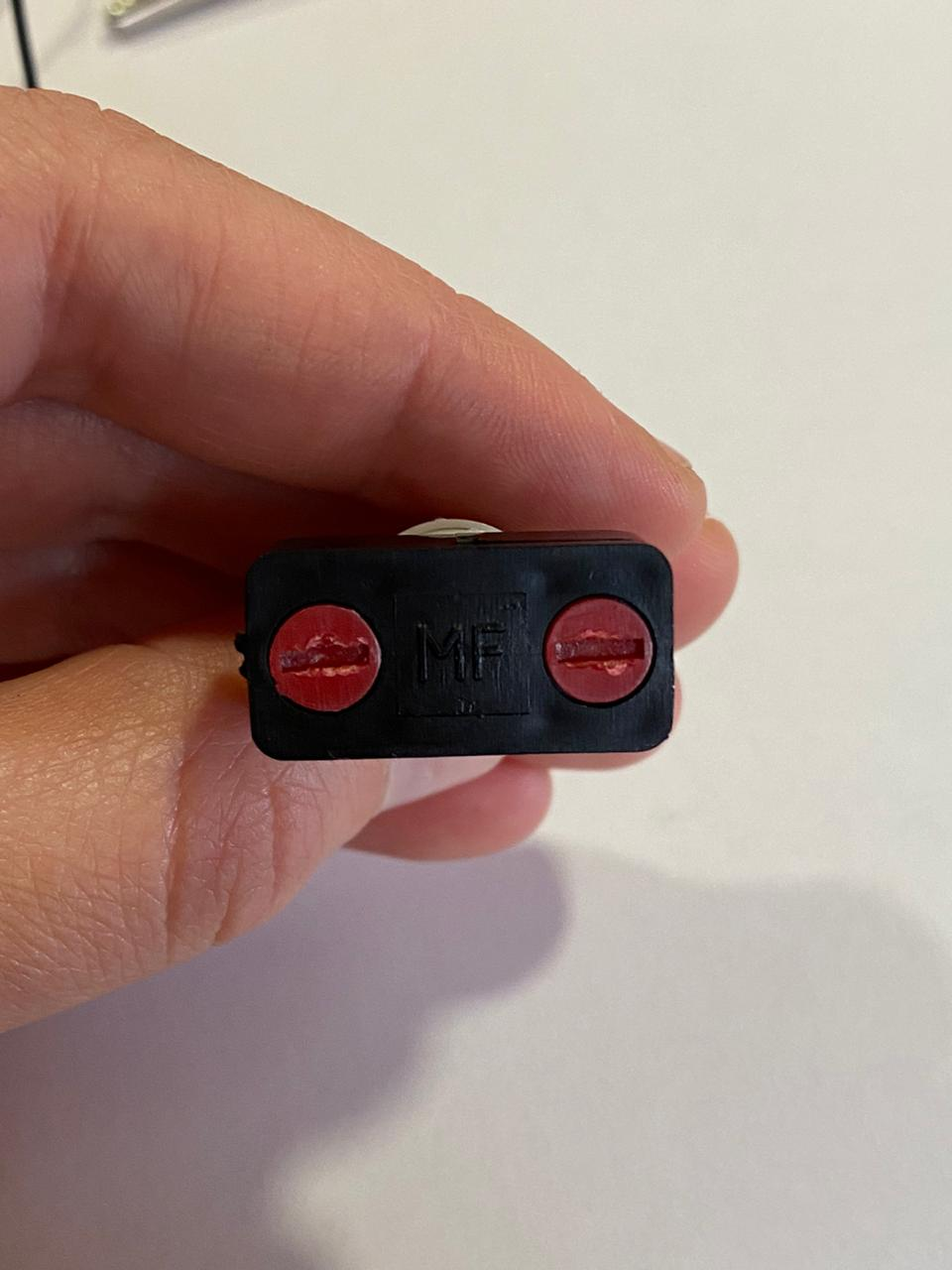 Recuerda manipular todo con cuidado y responsabilidad
A construir …
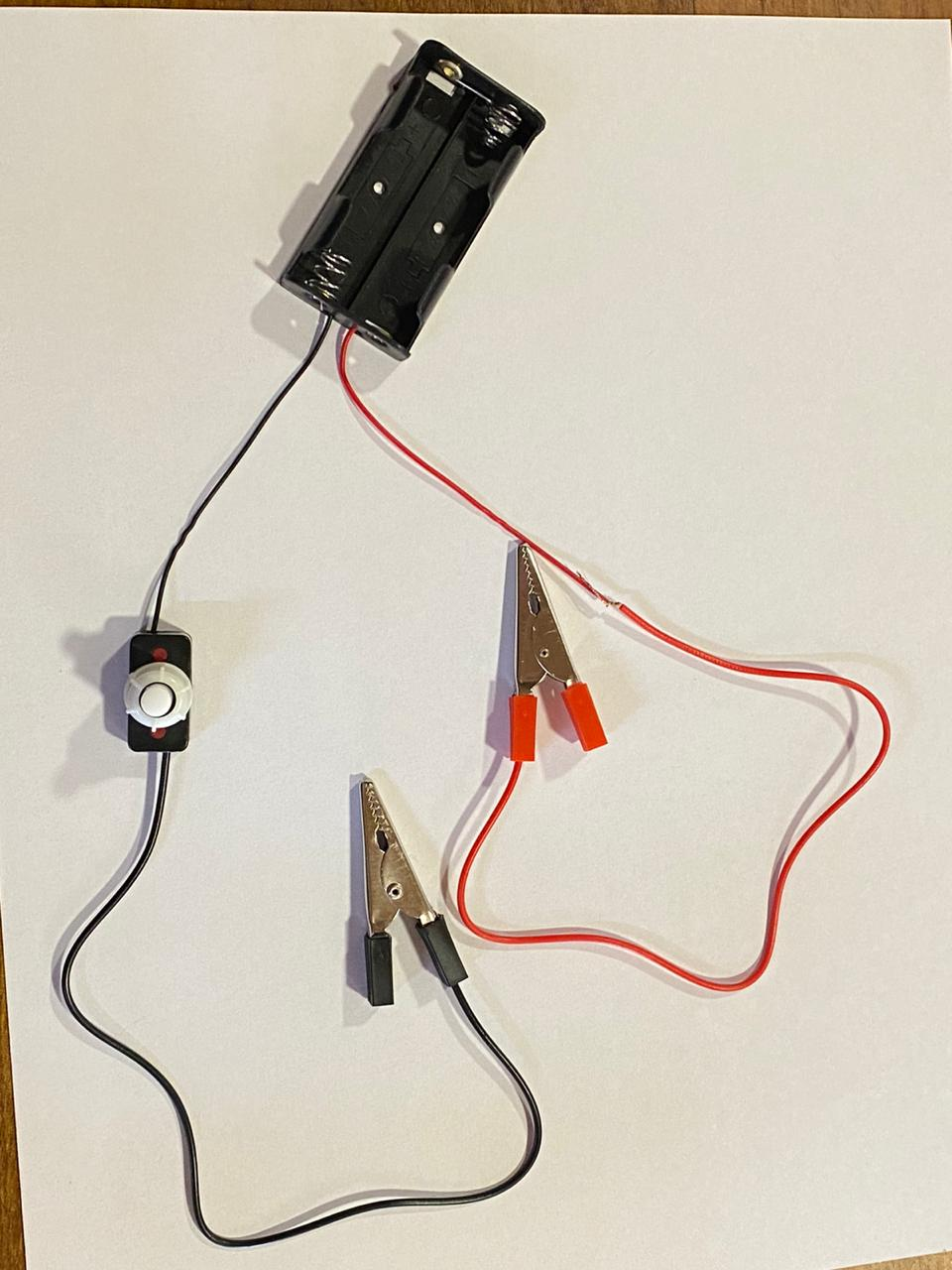 1.- Conecta la parte libre del interruptor con el otro cable negro de tu set eléctrico. 



2.- Debes fijarte muy bien que todas las partes ahora estén muy bien conectadas.
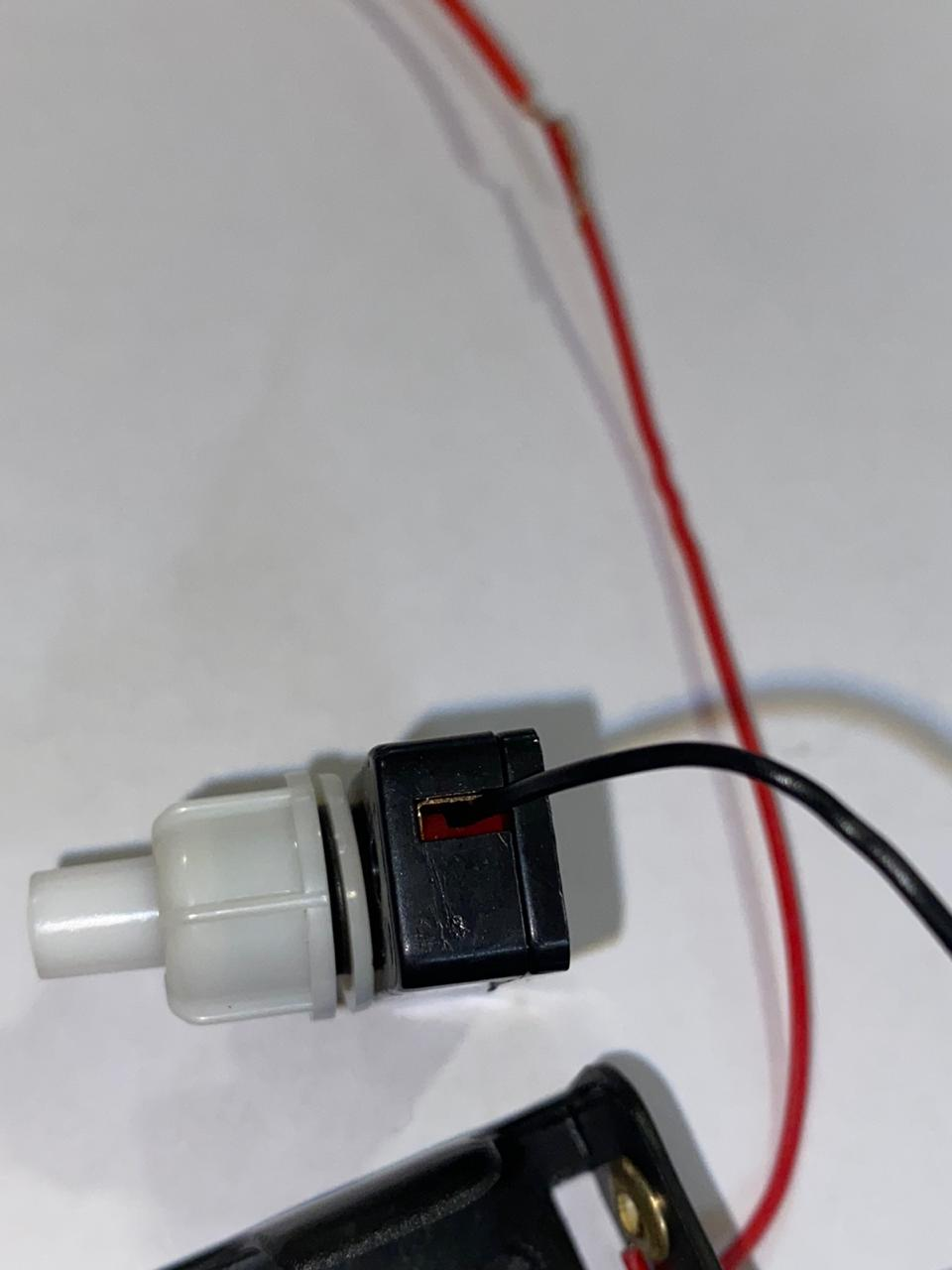 Recuerda manipular todo con cuidado y responsabilidad
A construir
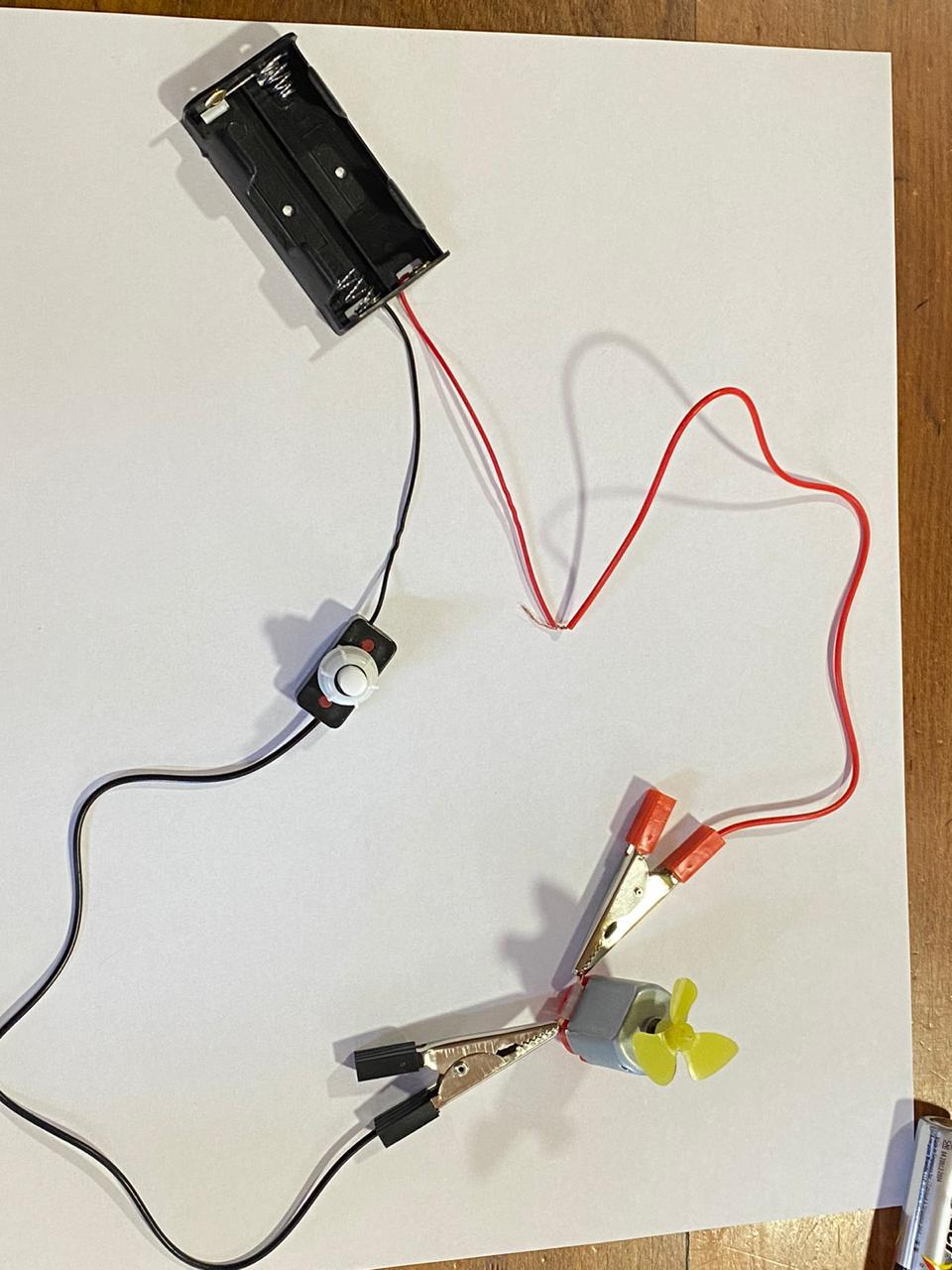 1.- Conecta las pinzas con tu receptor. 
Puede ser motor o tu ampolleta
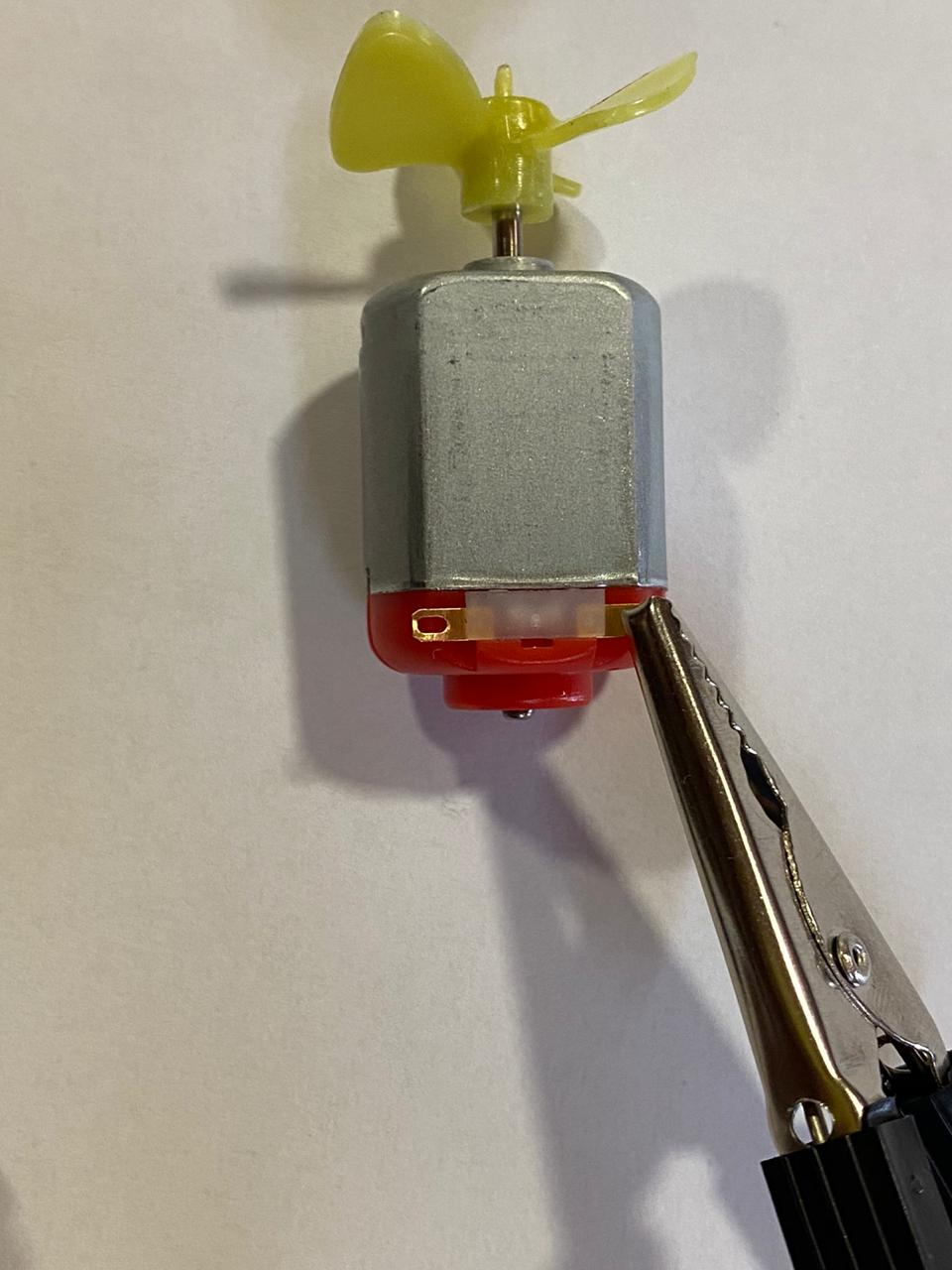 Recuerda manipular todo con cuidado y responsabilidad
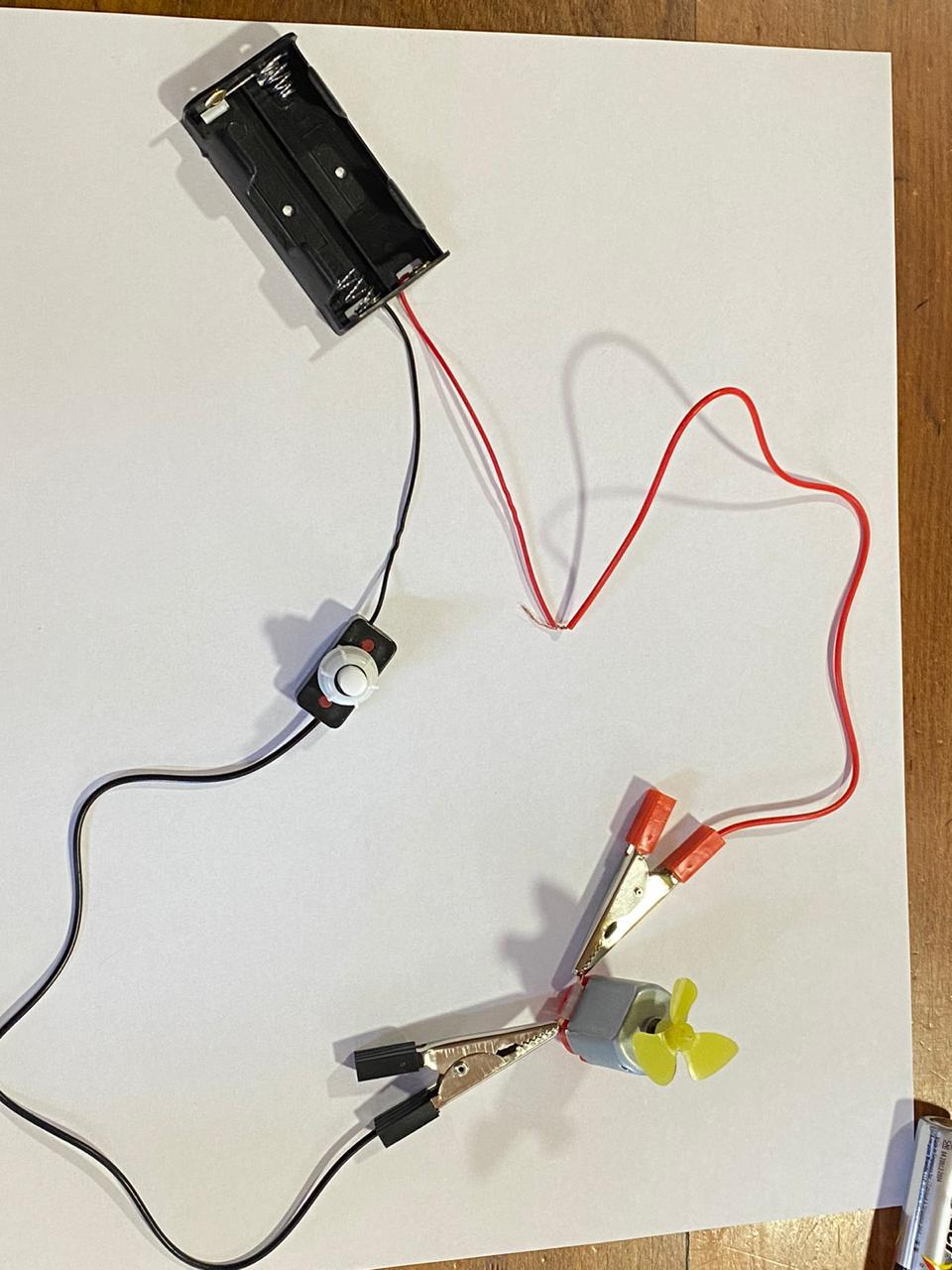 Finalmente pon las pilas  y …. 


A circular la corriente!!!!
Para finalizar…
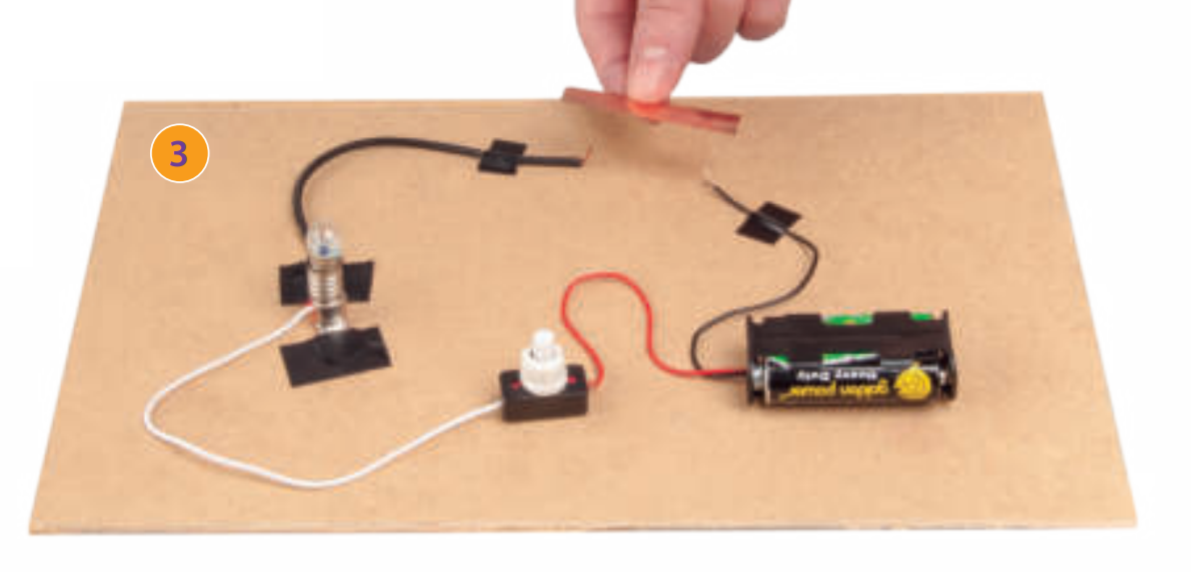 Partes del circuito eléctrico
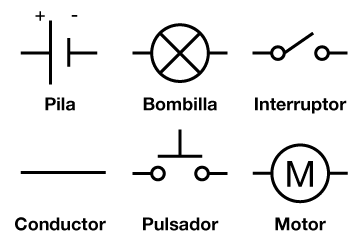 Si tu circuito es con motor, la simbología es
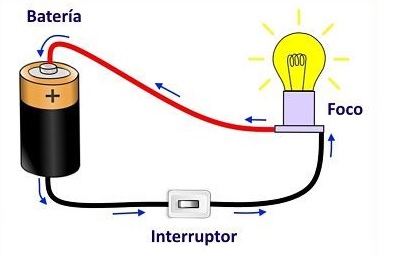 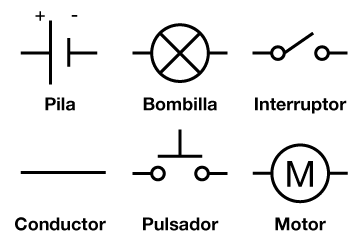 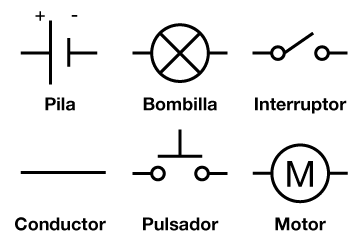 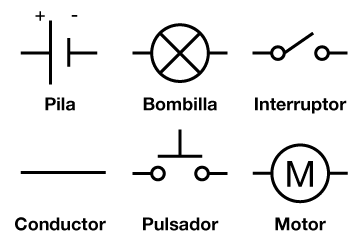 Circuito eléctrico
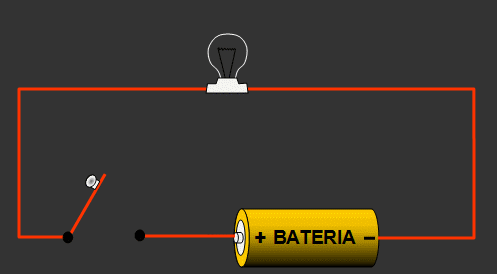 Esta actividad es parte del proceso de evaluación formativa.

No olvides enviarla!!
Actividad
Actividad de aplicación set eléctrico
1.- toma una foto a tu set eléctrico (si no tienes el tuyo, puedes omitir el punto n°1, no hay problema) 

2.- Envía una foto de tu circuito eléctrico utilizando la simbología e indica si tu ampolleta está encendida o apagada de acuerdo a cómo está el interruptor
Plazo para envío: viernes 4 de diciembre